The Baseline:What We Know from the Research
Moderator – John Greacen, Greacen Associates, LLC

Client Demand – Natalie Knowlton, Institute for the Advancement of the American Legal System 
Lawyer Usage – Sara Smith, ABA Standing Committee on the Delivery of Legal Services
A Whole New WorldThey Are Voting With Their Feet
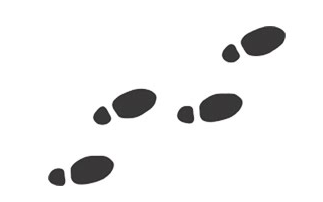 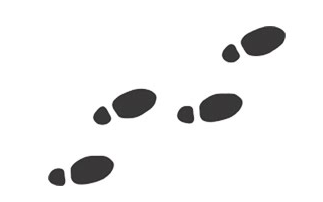 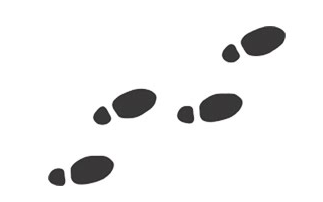 NCSC The Landscape of Civil Litigation study found …
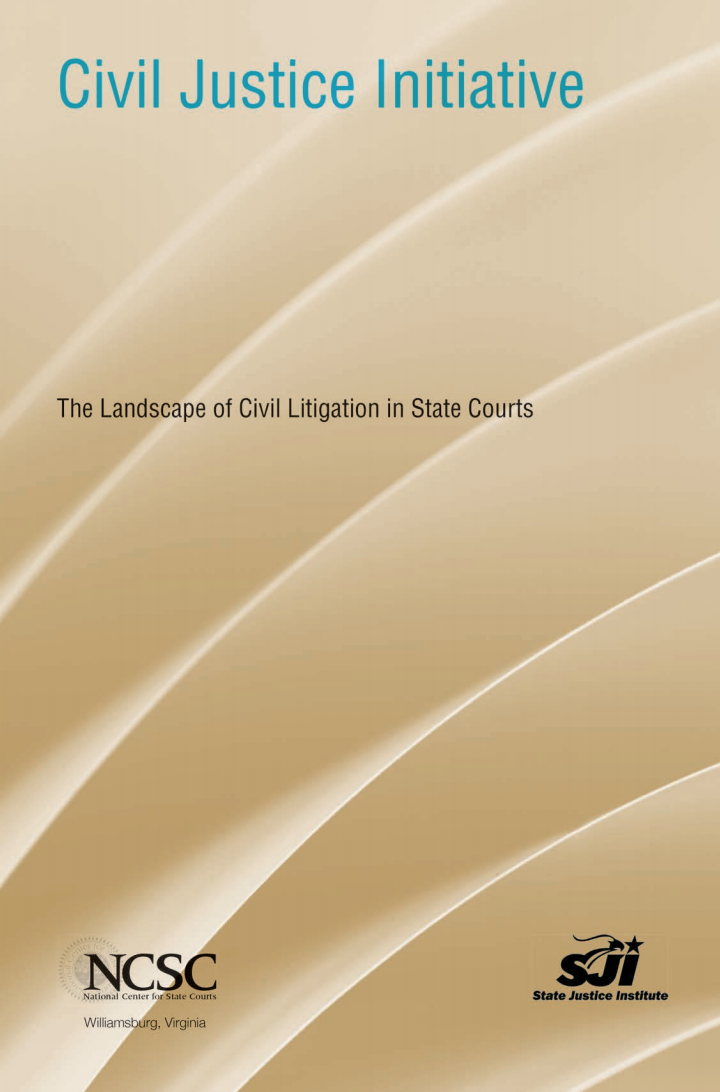 Of almost 1 million state court civil cases, only 8% of civil filings are tort or real property cases; most are debt collection, landlord/tenant, contract, foreclosure, and small claims matters.

Only 0.2% had judgments for $500,000 or more; 75% had judgments for less than $5,200.
3
NCSC The Landscape of Civil Litigation study found …
Defendants are represented in only 2% of small claims, 21% of contract matters, 33% of “other” civil matters, 41% of real property matters, and 64% of tort cases.
Plaintiffs are represented in over 95% of contract, tort, and real property cases, in 80% of “other” civil cases, and in 68% of small claims cases.
V.
76% of cases involved at least one self-represented party
4
NCSC 1992 vs. 2015 Surveys of Non-family Civil Cases
% of Represented Defendants
% of Cases with at Least One Self-Represented / Unrepresented Party
Nationwide Multi-year Trend in Reduced Civil Filings
Ohio: 40% reduction in civil filings
Los Angeles County: 50% reduction in limited civil filings between 2008 and 2016
Persons with Civil Legal Problem Helped by Lawyers
15% of persons with civil legal problems seek help from lawyers (Jordan Furlong of Edge Consulting, Canada)

11% of persons with civil legal problems seek help from lawyers or the legal system (Rebecca Sandefur, Community Needs and Services Study (2013))
Law School Graduates Not Employed in Long-term, Full-time Jobs Requiring Bar Passage
2016 law school graduates down 7% from 2015

Data on graduates for whom employment status is known: 96% – 98%

2015: 15,496 (41%) not hired for such positions

2016: 12,819  (32%) not hired for such positions

Source: ABA Section of Legal Education and Admissions to the Bar, 2016 Law Graduate Employment Data
Voices for Civil Justice Summer 2017 Voters Study
Voices for Civil Justice Summer 2017 Voters Study
These Are Our Litigants
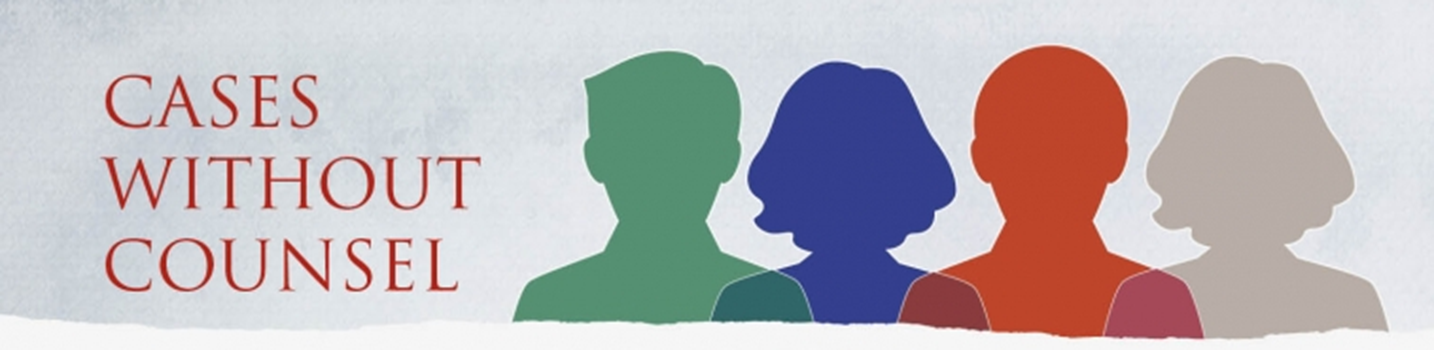 Examining the Who, Why, and How of 
Self-Represented Litigants in Family Court 

IAALS Honoring Families Initiative (2016)
The Voice of The Litigant
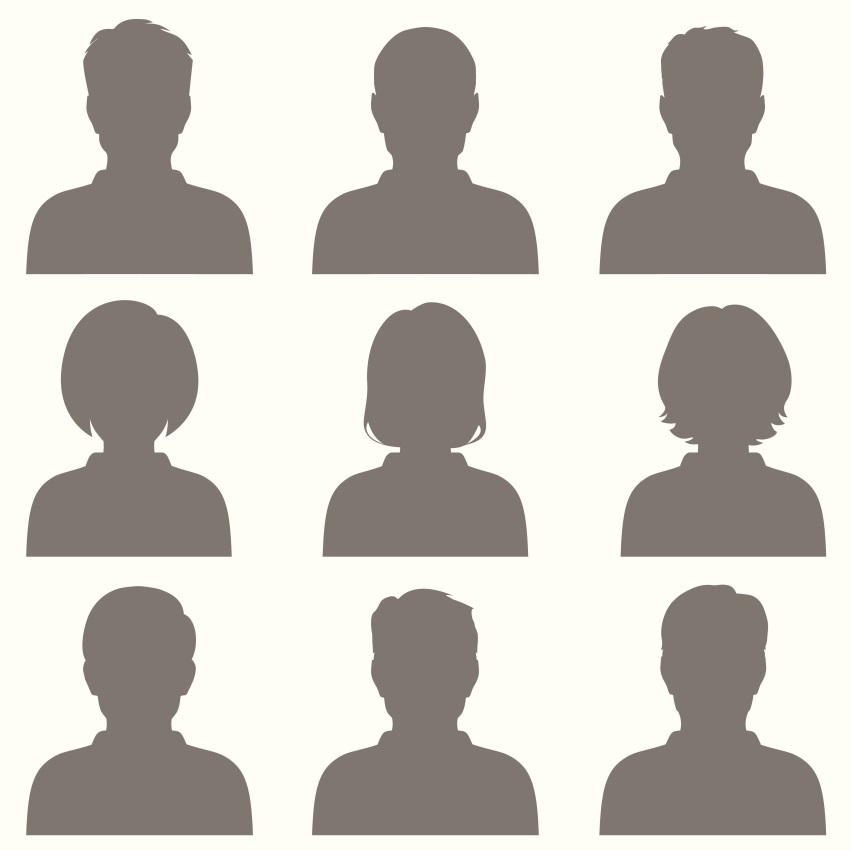 “We make assumptions about litigants and what their needs are without truly, truly knowing what they are. And I think we all try to be very sympathetic to them, but we can’t know their experience.”
– Cases Without Counsel Court Participant
Cases Without Counsel Study Locations
SRL Participant Demographics
GENDER
RACE
SRL Participant Demographics
EDUCATION
INCOME
Top Motivations for Self-Representation
Top Challenges of Self-Representation
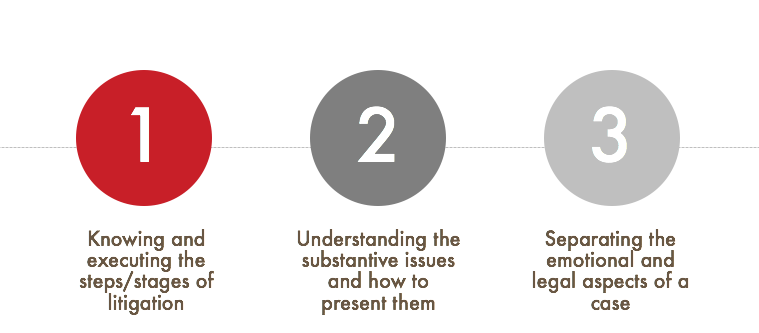 Many self-represented litigant participants would have liked …
Legal assistance for the entire case:
“Though some participants recounted negative perceptions of or experiences with attorneys, most would have welcomed an attorney’s assistance for parts of or the whole case …. [T]he desire for legal advice or representation was substantial among CWC litigant participants, with more than 85% of those commenting on the issue expressing a desire for such legal assistance.” – Cases Without Counsel research report 

Help with: 
Navigating processes/procedures
Forms/paperwork
Guidance on substantive issues
Trial preparation
Evidence presentation
Courtroom advocacy
Self-Represented Litigant Strategies
“The most common strategy participants cited for obtaining legal advice was taking advantage of initial or periodic consultations—whether free or paid. Participants described using consultations for guidance, strategy, and document review, suggesting some creativity in exploring non-traditional means of securing legal services.” 
– Cases Without Counsel research report
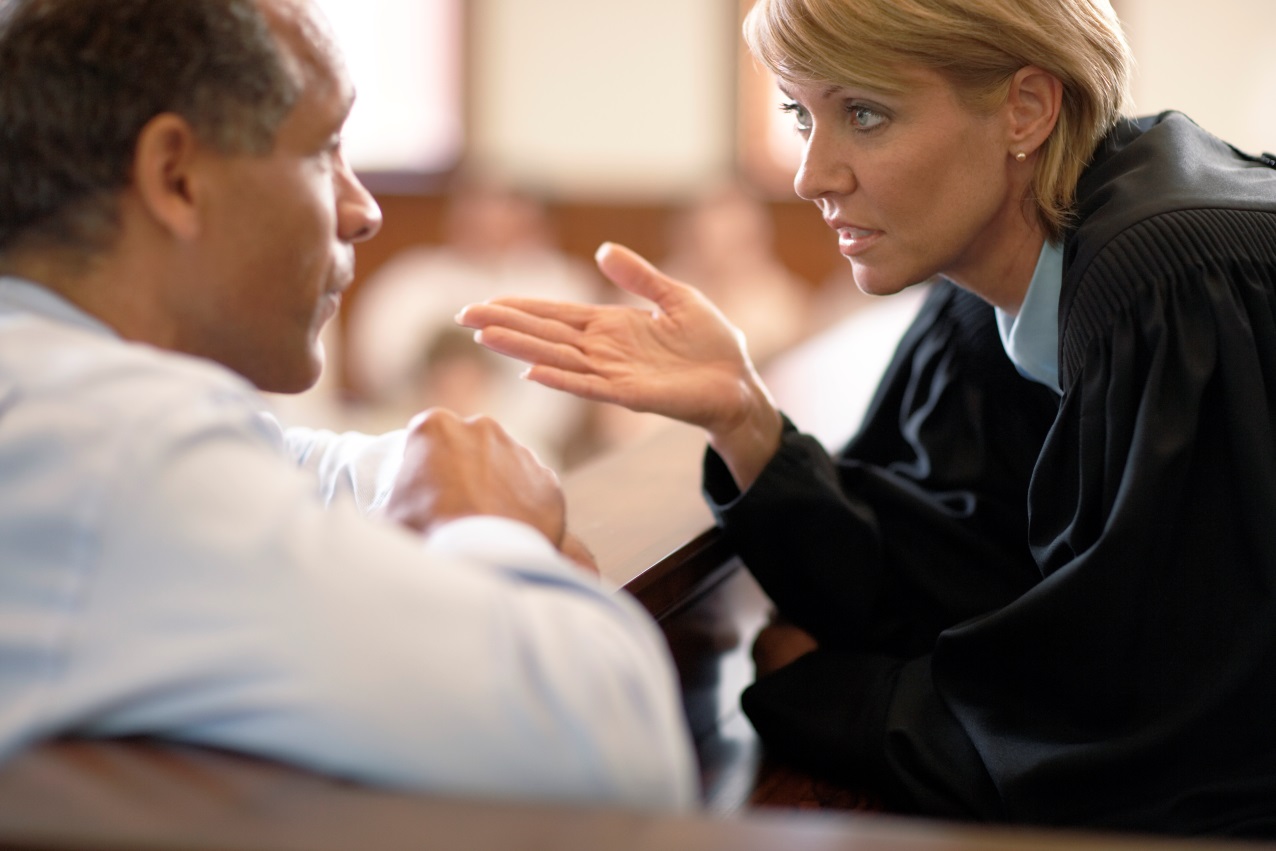 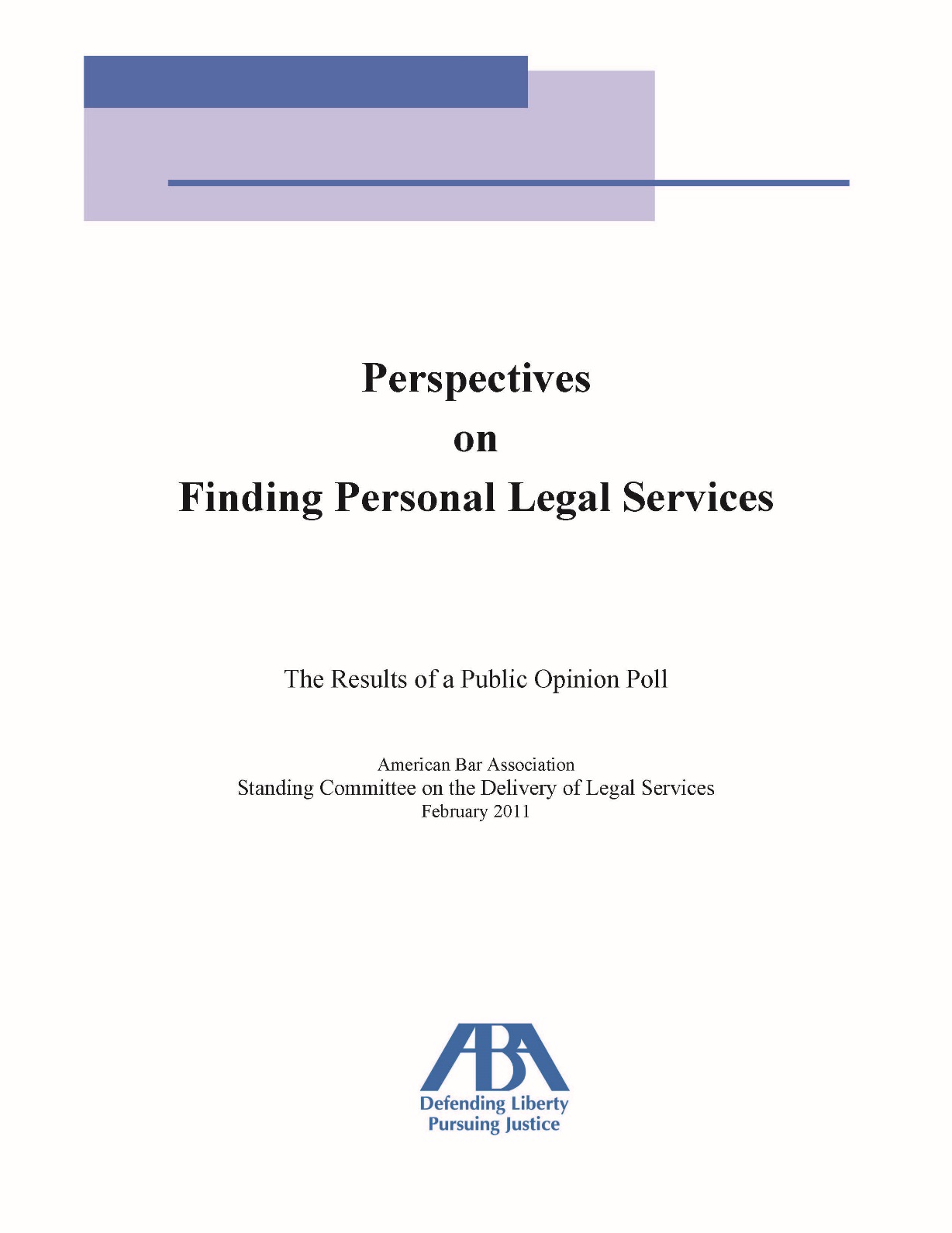 Familiarity with Unbundling
Likelihood of Talking to Lawyer about Unbundling
Importance of Providing Unbundling by Income
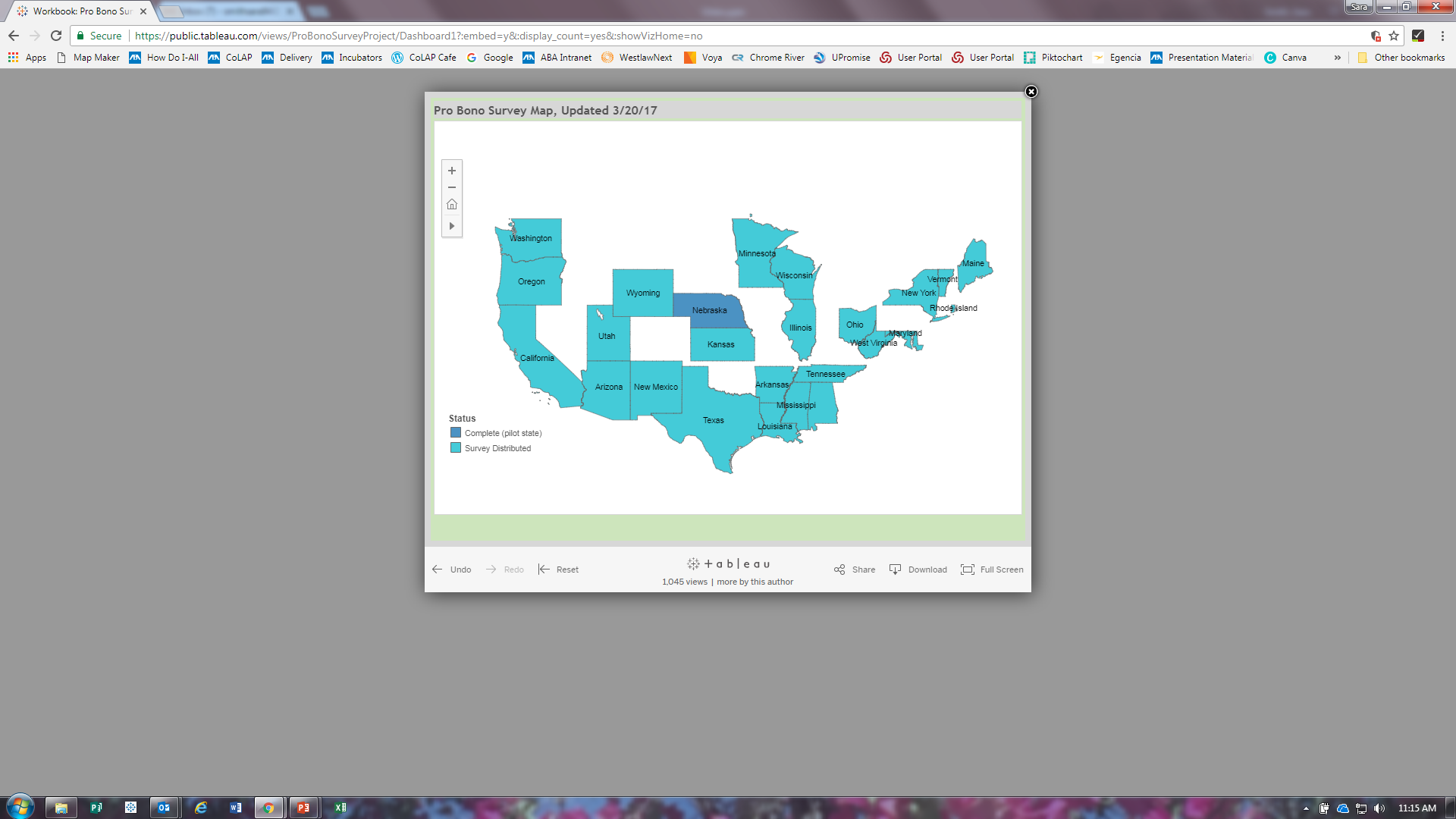 Unbundled Percentage of Caseload
Unbundling Use by Practice Size
Perspectives on Unbundling
In your opinion, which of the following are reasons attorneys don’t offer unbundled legal services as part of their practice?

Belief it wouldn’t work for much of their practice
Worry it would expose them to more malpractice claims 
Concern that unbundling may be unethical
Prospective clients are not interested in unbundled legal services
Unbundled cases do not produce enough revenue
Difficulty getting enough clients to make unbundling worthwhile
Firm does not permit unbundling
Why They Don’t Unbundle…
From Those Who Do Unbundle…
What Would Encourage [More] Unbundling?
More guidance/clarity concerning ethical obligations for unbundled matters
Sample limited-scope agreements
5
1
Nothing. Unbundling is just not in my future
More guidance/clarity concerning malpractice exposure for unbundled matters
2
6
Information to better understand fee structures for unbundled legal services
More guidance/clarity concerning court procedures for unbundled matters
7
3
Opportunities to network with lawyers who unbundle
Programs to connect you with prospective clients interested in unbundled legal services
8
4